ACTH stimulation tests for         the diagnosis of adrenal insufficiency: an update    
Azam Erfanifar, MD
  Research Institute for Endocrine Sciences
 Shahid Beheshti university of medical science
  July11, 2016
 Tehran
Agenda
Introduction
Review of one Meta_Analysis & systematic review ACTH stimulation tests for the diagnosis of adrenal  insufficiency
Review of  articles The utility of the corticotropin test to diagnose adrenal insufficiency in critical illness: an update

Brief review of two guidelines: 1) Diagnosis and treatment of primary adrenal insufficiency:An Endocrine Society Clinical Practice Guideline
2)Guidelines for diagnosis and treatment of adrenal insufficiency in adults

Answers to the clinical questions
References
1. Adrenal insuffi ciency
  Evangelia Charmandari, Nicolas C Nicolaides, George P Chrousos
Lancet 2014; 383: 2152–67 ,Published Online,February 4, 2014
2.Diagnosis &management of adrenal insufficiency 
The lancet diabetes & endocrinology.2015;3(3):216-226
3. Adrenal Cortical Insufficiency—a Life
  Threatening Illness With Multiple Etiologies
Marcus Quinkler, Felix Beuschlein, Stefanie Hahner, Gesine Meyer,Christof Schöfl, Günter K. Stalla. Deutsches Ärzteblatt International | Dtsch Arztebl Int 2013; 110(51–52): 882−8
4. Adrenal insufficiency
  Wiebke Arlt, Bruno Allolio
THE LANCET • Vol 361 • May 31, 2003 • www.thelancet.com
What is the basic classification of Adrenal Failure?
Basic classification of Adrenal failure (Adreno-Cortical Hypo-function) depends on location of lesion: (Fig. 1)
Primary Adrenal Failure or Primary Adrenal Insufficiency (Addison's Disease) is due to:
Failure of Adrenal Gland due to destruction of Gland;
Cortisol and Aldosterone production may be affected,

Secondary (and terttiary)Adrenal Failure or Secondary Adrenal Insufficiency: 
Hypothalamic or Pituitary disease leading to deficiency of ACTH (Corticotrophin) production
Fig. 1: HPA-Axis showing location of lesions
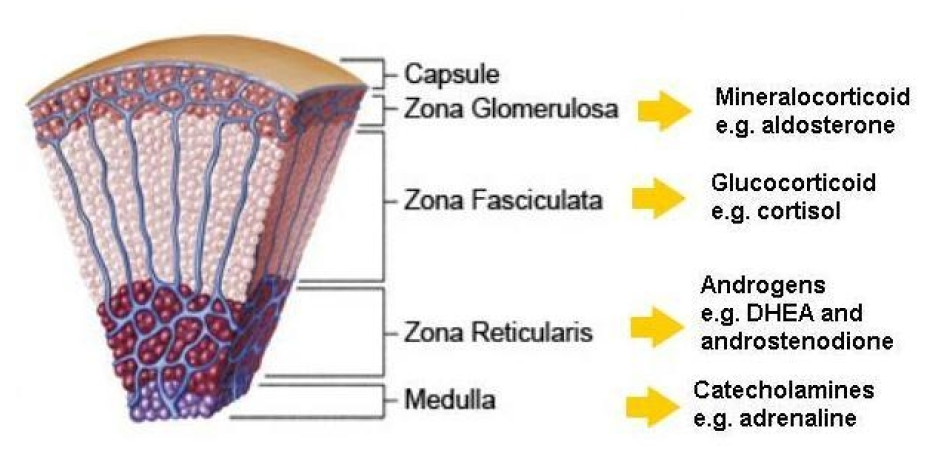 What are some causes of Primary Adrenal Failure?
Several causes including:
Infective (Tuberculosis, Meningococcal, HIV, etc)
Autoimmune Adrenalitis, 
Metastasis (from Lung and Breast Carcinomas), 
Hemorrhage, 
Metabolic failure, insufficient hormone production, caused by: 
Congenital Adrenal Hyperplasia (CAH),
Enzyme inhibitors, such as Metyrapone, 
Cytotoxic agents (e.g. Etomidate),
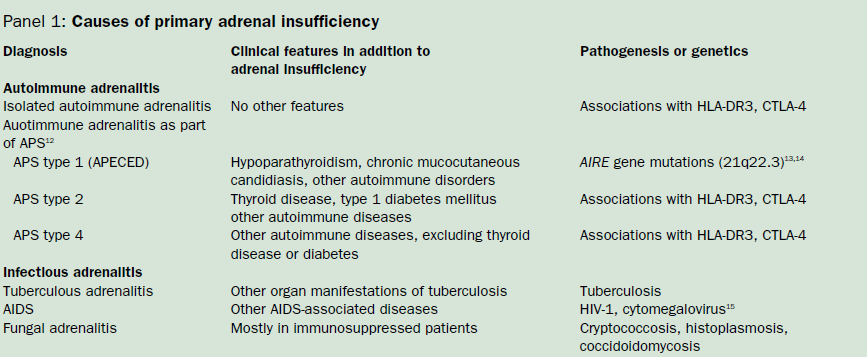 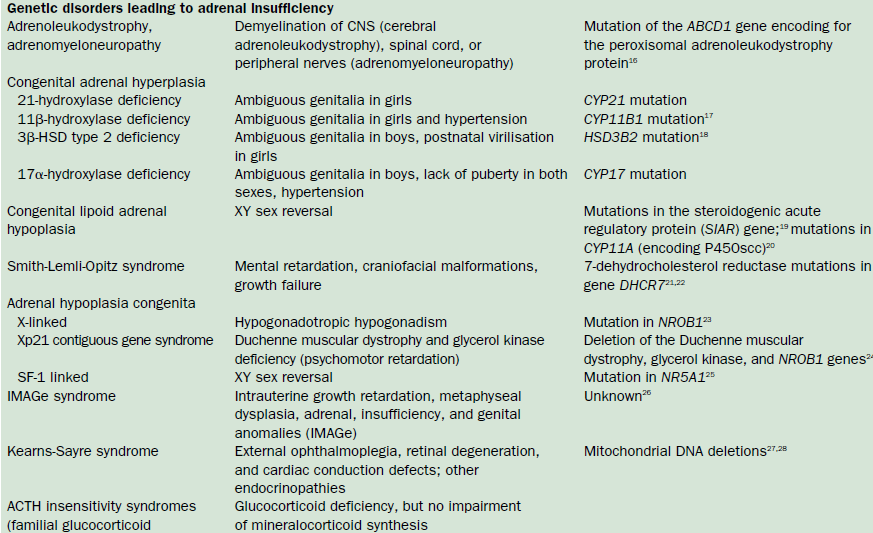 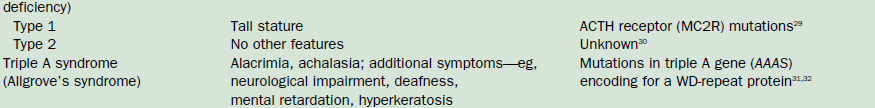 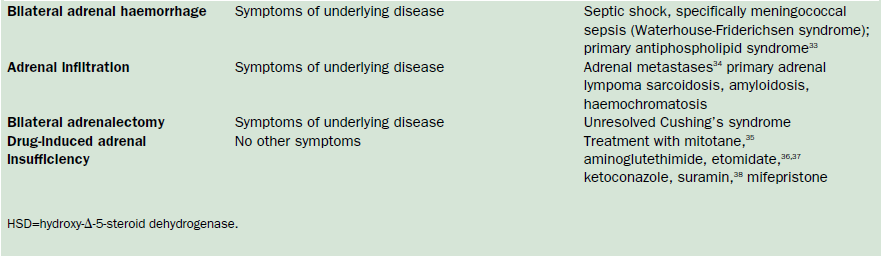 Causes of Secondary &TertiaryAdrenal Insufficiency
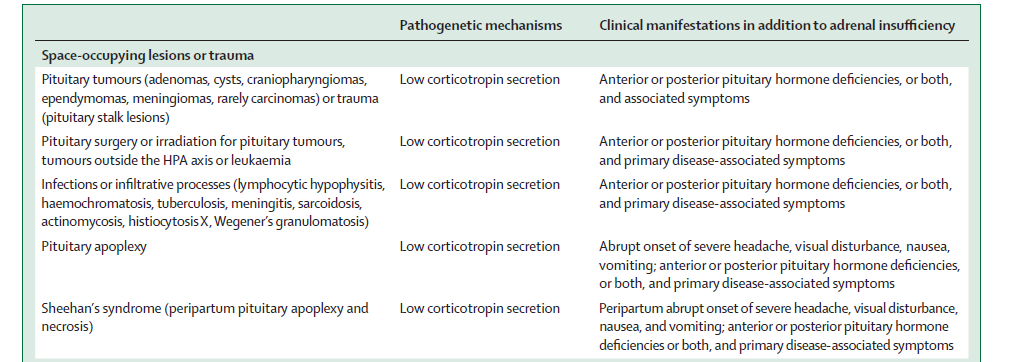 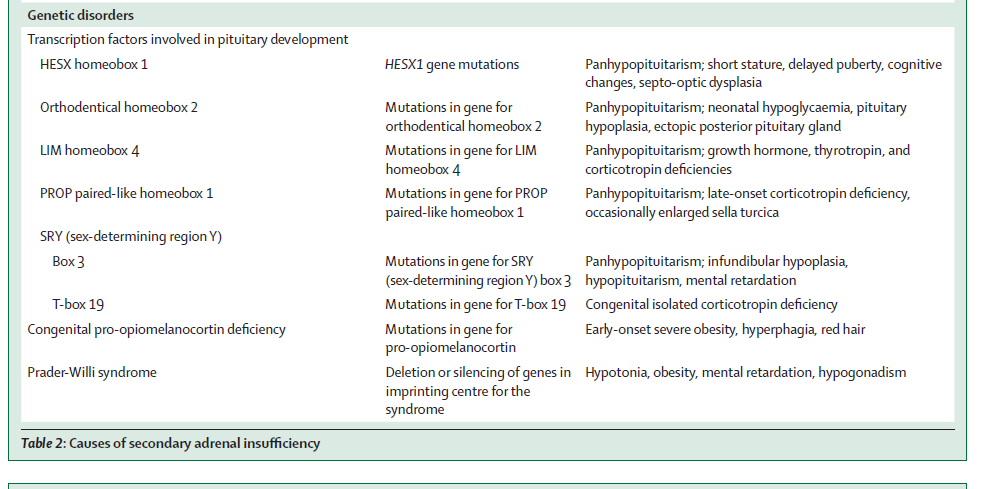 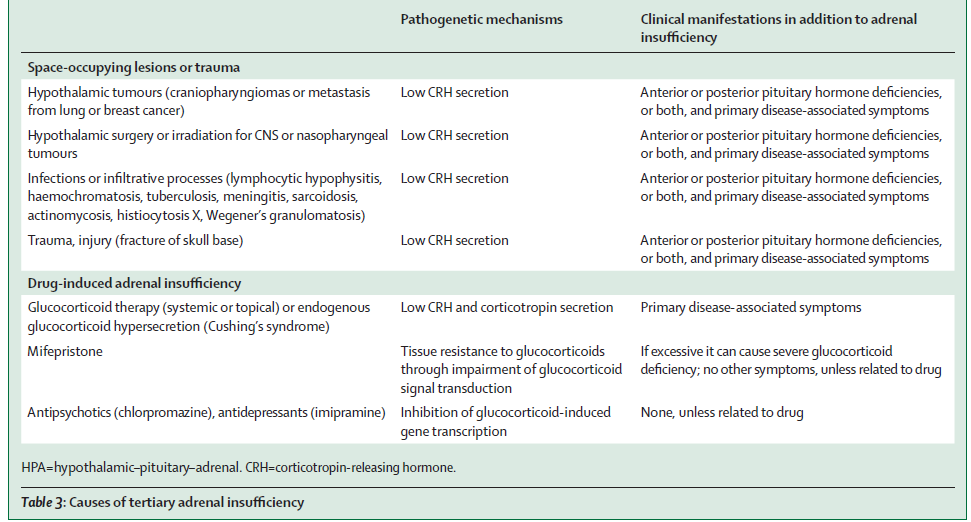 Screening and Diagnostic Tests for Adrenocortical Insufficiency (Adrenal Failure)
What basal lab tests are done on a patient suspected of having Adrenal Insufficiency?

Before the patient is given any medication (Cortisol), blood must be collected for Basal measurements of

Plasma Urea, 
Electrolytes, 
Glucose, 
Serum Cortisol, 
Plasma ACTH concentration;
Important points with respect to Cortisol and ACTH measurements
Normal Serum [Cortisol] at 8a.m., or Normal 24-hour Urinary Free Cortisol, does not exclude Primary Adrenocortical Insufficiency (Why?)

Because patient may be able to maintain Normal Basal output of Cortisol but is unableto secrete adequate amounts of Cortisol in response to Stress; 

In healthy people, serum cortisol concentrations are highest in the early morning, at 275–555 nmol/L (100–200 μg/L).

 A low serum cortisol concentration (<80 nmol/L [30 μg/L]) in a blood sample taken in the
  early morning strongly suggests adrenal insuffi ciency.
Diagnosis of Primary Adrenal Failure is unlikely, if Serum [Cortisol] is 550nmol/L or more at 8 a.m. (in absence of Steroid Therapy), 

Diagnostic accuracy for Primary Adrenal Failure is greatly improved when Serum [Cortisol] and [ACTH] are measured at the same time; Why?

Because Low Serum [Cortisol] < 200nmol/L, and high  Serum [ACTH] ˃2oonmol/l may be diagnostic of Primary Adrenal Failure,
List some Biochemical tests used for Screening and Diagnosis of Adrenal Failure
Short Cosyntropin (Synacthen, Cortrosyn or Tetracosactrin) Test,(standard dose &low-dose)
Depot (Long) Synacthen test,
Prolonged Cosyntropin Stimulation (Rose) test,
Corticotrophin Releasing Hormone (CRH) stimulation test,
Insulin tolerance test(gold standard for DX sAI)
Overnight metyrapone stimulation test
Depot (Long) Synacthen test(1mg/IM)
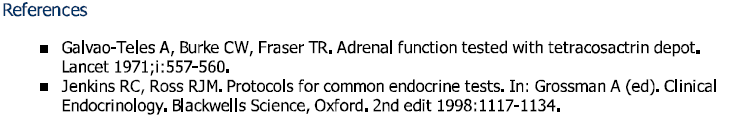 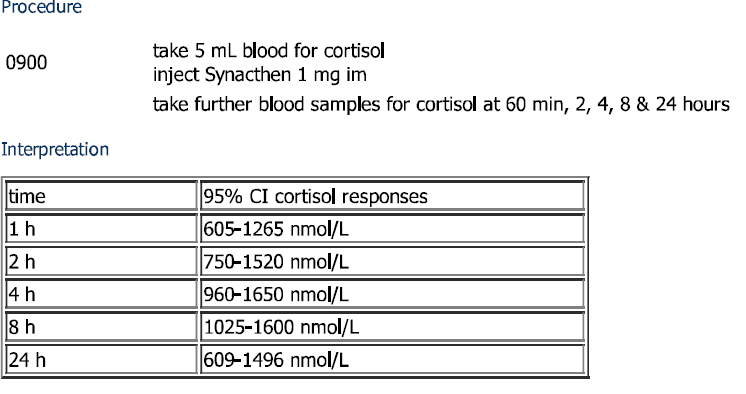 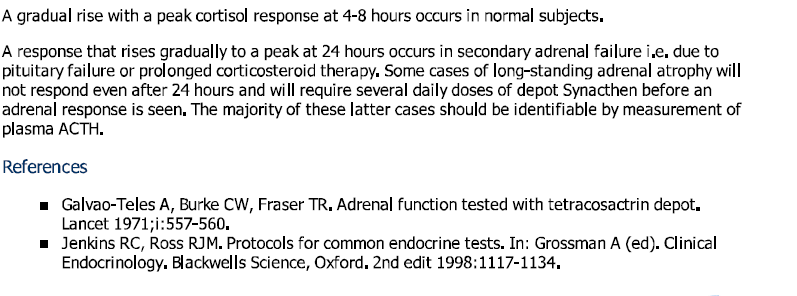 Long acting ampul
Short acting ampul
Agenda
Introduction
Review of one Meta_Analysis & systematic review ACTH stimulation tests for the diagnosis of adrenal  insufficiency
Review of  articles The utility of the corticotropin test to diagnose adrenal insufficiency in critical illness: an update

Brief review of two guidelines: 1) Diagnosis and treatment of primary adrenal insufficiency:An Endocrine Society Clinical Practice Guideline
2)Guidelines for diagnosis and treatment of adrenal insufficiency in adults

Answers to the clinical questions
ACTH stimulation tests for the diagnosis of adrenal insufficiency: Systematic review and meta-analysis
   Naykky Singh Ospina, MD,1,2,3, Alaa Al Nofal, MD,1,4, Irina Bancos, MD,3,Asma Javed, MD,4, Benkhadra Khalid, MD,1,2, Ekta Kapoor, MD,5,Aida N Lteif, MD,4, Neena Natt, MD,3, M. Hassan Murad, MD, MPH1,2

ISSN Print 0021-972X ISSN Online 1945-7197 Printed in US
Copyright © 2015 by the Endocrine Society
 Received March 18, 2015. Accepted December 2, 2015.
 J Clin Endocrinol Metab
Objective: To determine the diagnostic accuracy of the high (250 mcg) and low (1 mcg) dose ACTH stimulation tests in the diagnosis of adrenal insufficiency.
Methods (Data sources, Study Selection, Data Extraction): We searched 6 databases through  February 2014. Pairs of independent reviewers selected studies and appraised the risk of bias. Diagnostic association measures were pooled across studies using a bivariate model.
For secondary adrenal insufficiency, we included 30 studies(obsevational& randomized) enrolling 1,209 adults and 228 children. 

 For primary adrenal insufficiency, we included 5 studies enrolling 100 patients.
Data were only available to estimate the sensitivity of high dose ACTH stimulation test (92%; 95% CI: 81%–97%).
Materials and Methods
We included observational and randomized
 studies that assessed the diagnostic accuracy of high and low dose ACTH stimulation tests for the diagnosis of PAI or SAI when compared to a gold standard.
 In cases of PAI the gold standard;clinical features, serum cortisol, serum ACTH levels
  and follow up.
 In SAI, both the insulin tolerance test and metyrapone test were considered gold standards.
Materials and Methods
Exclusion criteria included :case series (uncontrolled studies), review studies, and
  studies that evaluated patients with critical illness; patients with expected secondary adrenal insufficiency due to exogenous steroid use (eg, patients with autoimmune diseases treated with steroids, patients with asthma) or steroid therapy not discontinued before adrenal insufficiency testing (with no restriction regarding time of discontinuation).
Search ResultsStudy selection
Secondary adrenal insufficiency
Supplemental Table 1 and 2 summarize the characteristics of  the 30 studies that enrolled adults and children; respectively.
 These studies enrolled a total of 1437 patients with a prevalence of SAI of 36%(35% in adults and 38% in children). 
Most studies administered ACTH intravenously (IV).
Secondary adrenal insufficiency
The overall analysis for the accuracy of high dose ACTH stimulation test in adults included 29 datasets . 
Six studies were included in the analysis of high dose ACTH in adults using 500 nmol/L at 30 minutes as cutoff ; 
14 studies used a 500 nmol/L peak serum cortisol value as cutoff(any time after ACTH administration)  and
 eight a serum cortisol cutoff of 550 nmol/L.
Secondary adrenal insufficiency
The overall analysis for the accuracy of the low dose ACTH stimulation test in adults included 19 datasets (Eleven studies used a 500 nmol/L peak serum cortisol value for
  the low dose ACTH stimulation test in adults and 
six a peak serum cortisol level of 550 nmol/L as the cutoff value.
Diagnostic performance in SAI
The diagnostic performance for the high dose
  and low dose ACTH stimulation test in adults
  and children according to three different test 
   cutoffs are summarized in Table 1 and 2.

Summary receiving operator characteristics
 curves are in Figures 2 and 3 for low and high dose; respectively.
Figure 2. Receiver operator curve- High dose ACTH stimulation test for secondary adrenal insufficiency
(1-sp)
Figure 3. Receiver operator curve – Low dose ACTH simulation test for secondary adrenal insufficiency
(1-sp)
Diagnostic performance in SAI
In general, both tests had low sensitivity and high specificity
  resulting in reasonable likelihood ratios for a positive test (Adults: High dose 9.1, Low dose 5.9; Children: High dose 43.5, Low dose 7.7),

 but a fairly suboptimal likelihood ratio (LR) for a negative test (Adults: High dose 0.39, Low dose 0.19; Children: High dose 0.65, Low dose 0.34).

 Both high dose and low dose tests had moderate accuracy overall (Diagnostic odds ratios ranging from 23 to 67) primarily due to the low sensitivity. However, there was no statistically significant difference between accuracy of the high dose and the low dose tests when comparing diagnostic odds ratios.

 The analysis was associated with significant heterogeneity; which is common in diagnostic meta-analysis.
Primary adrenal insufficiency
We identified 5 studies  investigating the diagnostic performance of the high dose ACTH stimulation test for the diagnosis of PAI. 

The characteristics of these studies are summarized in Supplemental Table 3.
Figure 3. Receiver operator curve – Low dose ACTH simulation test for secondary adrenal insufficiency
Diagnostic performance in PAI
Data were insufficient to estimate specificity, likelihood and diagnostic odds ratios.

 Only the sensitivity (the rate of a positive test among patients with confirmed PAI) was estimable and was 92%; (95% CI, 81%–97%).
Discussion
This systematic review and meta-analysis aimed at identifying the diagnostic accuracy of ACTH stimulation test in patients with PAI and SAI.

 We demonstrated that both high and low dose stimulation tests had similar diagnostic accuracy in SAI.

 Both tests in general had moderate accuracy due to low sensitivity. 

Therefore, they are more helpful in ruling in the condition, when positive. However, they are not as reliable in ruling out the condition, when negative.
Discussion
Data in PAI are insufficient to estimate diagnostic accuracy and one can only conclude that  the high dose test had high sensitivity of 92%.

Many of these PAI patients may have had congenital adrenal hyperplasia, however, the available studies did not provide data to distinguish these patients and allow estimation of diagnostic accuracy measures specific to them.
Discussion
The limitations of the current available literature are
  mostly related to significant variability in:
 (i) the pretest probability of the diagnosis of adrenal insufficiency in the included populations,

(ii) the use of different cortisol assays (mostly radio-immunoassays in the included studies),

 (iii) different cutoff values for the interpretation of the test
  results (time of measurement and value) in both the index
  test (ACTH stimulation test) and the gold standard (insulin
  tolerance test and/or metyrapone test). 
In addition,
technical differences should also be considered in future studies in which the diagnostic performance of the different doses of ACTH stimulation tests are evaluated such as the preparation of the 1 mcg dose ofACTHand the length of tubing used for administration .
Discussion
Finally
  (1) when considering the diagnosis,physicians should have an understanding of the pretest probability of disease. This is important since the presented likelihood ratios of both the high and low dose ACTH stimulation test, suggest that although helpful, these tests are not perfect and can be misleading in some cases.

  (2) knowledge of the limitations of the test and  possible responsible factors (cortisol assay used, time and cut off used for interpretation) should be considered during
   the medical decision making process.
Discussion
The use of gold standard tests might be needed when the results of the ACTH stimulation tests are equivocal or when the test is negative in the setting of high clinical suspicion.
Discussion
For example,
 in a patient with history of pituitary disease
  who presents with fatigue and deficiency of
  other pituitary hormones, most clinicians 
 would be highly suspicious of SAI (high risk 
 for SAI), a negative test in that patient would 
 not decrease the likelihood of disease to a
 level at which most physicians would be
  comfortable excluding SAI.
Discussion
Onthe other hand, 
  in a patient with fatigue without any signs or risk 

  factors for SAI and an equivocal serum morning

  cortisol (3–18 mcg/dL) (low risk for SAI) a negative

  result will significantly decrease the probability of disease.
Unfortunately, 
there are no validated tools to establish a reliable pretest probability for adrenal insufficiency and this only depends on clinical  experience.
Conclusion
Both high and low dose ACTH stimulation tests had similar diagnostic accuracy.
 Both tests are adequate to rule in, but not rule out, primary and secondary adrenal insufficiency.
 Our confidence in these estimates is low to moderate due to the likely risk of bias, heterogeneity and imprecision.
Agenda
Introduction
Review of one Meta_Analysis & systematic review ACTH stimulation tests for the diagnosis of adrenal  insufficiency
Review of  articles The utility of the corticotropin test to diagnose adrenal insufficiency in critical illness: an update

Brief review of two guidelines: 1) Diagnosis and treatment of primary adrenal insufficiency:An Endocrine Society Clinical Practice Guideline
2)Guidelines for diagnosis and treatment of adrenal insufficiency in adults

Answers to the clinical questions
R E V IEW A R T I C L E
   The utility of the corticotropin test to diagnose adrenal insufficiency in critical illness: an update
Balasubramanian Venkatesh* and Jeremy Cohen†
 Clinical Endocrinology (2015) 83, 289–297
Objective
One of the most common dynamic testing procedures for assessment of adrenocortical function is the standard corticotropin or the cosyntropin test.
 The aim of this review was to examine the evidence base underlying the corticotropin test in the management of the critically ill patient.
The corticotropin test was originally described in nonstressed subjects, and its applicability and interpretation in the setting of critical illness continues to generate controversy.

Attempting to determine the prevalence of an abnormal corticotropin test in critical illness is complicated by the use of different end-points and different populations.
Moreover,controversy  exists with respect to the methodology and the interpretation with respect to the following variables:
 dose of corticotropin, end-points for assessment of total or free cortisol, effect of plasma cortisol variability, adrenal blood flow and its equivalence with other tests of adrenocortical function.


 Several factors influence the ACTH test result in healthy population. These include the body composition of the individual, serum CBG concentrations and the use of concomitant oral contraceptive pill. 
Changes in 30-min cortisol correlate positively with BMI, that is patients with higher fat mass generate a higher cortisol response
Introduction
●The standard corticotropin or the cosyntropin test
 used for assessment of adrenocortical function 
comprises the measurement of plasma total cortisol 
(PTC) concentrations immediately prior to, and at 
30- and 60-min intervals after, the intravenous 
administration of 250 ug of 1–24 ACTH.

● The normal response in unstressed volunteers is a 
  rise in serum levels to above 500–550nmol/l.
Introduction
In the setting of critical illness, the 
  corticotropin test has become the mainstay of
  diagnosis for suspected ‘relative’adrenal 
  insufficiency (RAI) or ‘critical illness-related
  corticosteroid insufficiency’ (CIRCI).

 Whilst many diagnostic thresholds
    have been advocated, the most recent 
    consensus guidelines suggest
    that an increase in measured cortisol of >250              nmol/l in response to the test is diagnostic of RAI.
Diagrammatic representation of the effects of critical illness upon
the hypothalamo–pituitary–adrenal axis. Cytokines may have direct
effects upon CRH and ACTH production, as well as increasing free
cortisol production from bound cortisol by promoting the action of
neutrophil elastase, which cleaves cortisol from CBG. Intracellular
cortisol generation may be increased by action upon the 11-beta HSD
system. Other effects of critical illness that may be mediated by other
means than direct cytokine action include direct effects upon higher
centres, decreased cortisol clearance and variable effects upoFig. 1 n
glucocorticoid receptor expression.
Prevalence of an abnormal corticotropin test in critical illness
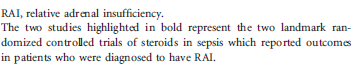 Continue Table 1
Prevalence of an abnormal corticotropin test in critical illness
In other populations of critically ill patients, there also  appears to be a high incidence of abnormal corticotropin test results.
 In a nonselected population of patients requiring
   mechanical ventilation for longer than 72 hours, the observed incidence was 75%.
Investigations into patients with multitrauma,
  head injury, burns, hepatic failure and pancreatitis have also documented high incidences of abnormal test results by various
   definitions.
The clinical implications of these findings, however,are still not clear.
Relationship between cortisol response to corticotropin and severity of stress and organ  dysfunction
In summary, there is no consistent relationship between cortisol response to corticotropin and illness severity in critical illness.

These may in part be related to varying time points of assessment, differences in the gender ratios across the various studies,
   use of different assays and pharmacological confounders in the various trials.
 
Most of the data on RAI were published from Europe where etomidate (a known adrenal suppressant) use is high.
Controversies
With widespread use of the test and publication of several studies relating to      its use, controversies have emerged in both the conduct and the interpretation of the test.
 
These are summarized below:
1) Dose of corticotropin
The recommended dose of 250 mcg of corticotropin results in supraphysiological plasma concentrations as high as 60000pmol/l and may override adrenal resistance to ACTH, thus producing a false-negative test with mild secondary adrenal insufficiency.

In contrast, the 250mcg dose tests the maximal secretory capacity of the adrenal.Consequently, a ‘low-dose’ corticotropin test (1 ug) has been suggested which would result in more physiological concentrations (90 pmol/l) similar to that seen in the insulin hypoglycaemia(70–100 pmol/l) and the metyrapone tests.

However, the relative lack of data on the lowdose test in the critically ill population has meant it has not yet gained widespread support. Moreover, technical issues such as
   difficulties in dilution and adsorption of the drug to the vial further limit the utility of the low-dose test.
2)End-points
A primary concern is related to the use of cortisol increment,rather than peak cortisol response as the outcome determinant.
The cortisol increment (defined as the peak cortisol concentration at either 30 or 60 minutes subtracted by the baseline) has been shown to be an unreliable index of adrenal function as it may not distinguish normal patients from those with adrenal insufficiency.
3) Free cortisol
The response to corticotropin is assessed by the plasma total cortisol (PTC). However, measuring PTC in these circumstances is questionable, as this does not differentiate between the protein bound and free cortisol.

In healthy volunteers, following corticotropin stimulation, PTC changed by 106%, whilst PFC changed by 263%.

 Moreover, CBG and albumin concentrations decline in acute illness resulting in higher PFC levels for the same amount of PTC. Despite the evidence of RAI based on PTC, there were no differences between the groups (RAI vs non-RAI) with respect to PFC.

 A recent study by Cohen et al. in patients with septic shock also confirmed these findings, demonstrating that
   in response to the corticotropin test the relative increase in PFC was significantly greater than that of PTC.
4) Is the corticotropin test a reliable reflector of the stress
   response?
The rationale behind the corticotropin test is that if the adrenal
   gland responds well to an exogenous stimulus, it would be
   expected to respond in a similar fashion to an endogenous stress
   factor.
 Previous studies have demonstrated that the total cortisol
  response to stress is mirrored by responses to ACTH stimulation.
 Christ-Crain et al. examined changes in PTC and PFC following
   a standard corticotropin test and during an endotracheal
   extubation process. The proportional increase in PFC seen  during physiological stress was much higher than what was  noted with the ACTH test. On the other hand, PTC levels were not different between the two.

 They concluded that the ACTH test does not reliably identify the PFC levels required during severe stress.
5) Effect of plasma cortisol variability
Venkatesh et al. have demonstrated significant fluctuations in plasma total cortisol over a 24-h period.This has significant implications for the interpretation of a random plasma cortisol.

By measuring hourly cortisols in individual patients, they were able to assess maximal hourly fluctuations in PTC.

 They were able to demonstrate that maximal spontaneous hourly rises in plasma cortisol exceeded those induced by corticotropin thus raising question marks about the validity of the corticotropin test.
6) Effect of adrenal blood flow
An important determinant of the cortisol output by the adrenal cortex is the ACTH presentation rate to the zona fasciculata which in turn is influenced by adrenal blood flow; the one with the higher blood flow will result in higher cortisol output.

The implication of this is that the final measurement of plasma cortisol following corticotropin is not merely dependent upon the plasma ACTH concentration and the responsiveness of the fasciculata cells but are significantly influenced by other factors such as cardiac output and adrenal blood flow.
7) Reproducibility
The reproducibility of the ACTH test was assessed by Loisa et al. in 60 critically ill patients (20 sepsis, 20 septic shock and 20 nonseptic critically ill patients) by performing two corticotropin tests 24 h apart. Whilst critically ill patients without sepsis demonstrated good concordance between the two tests, those with septic shock had poor correlation and attributed this to rapid changes in cortisol production and secretion.

8) Assay variability
there is a high degree of variability between the various cortisol assays. The CORTICUS investigators recently
    reported variability in results when the same sample was assayed in different laboratories, resulting in 27% of patients being classified differently depending on where their sample was assayed.
Alternatives to the corticotropin test
There are several other biochemical tests available to investigate the functioning of the adrenal axis. These include the insulin tolerance test (ITT), the metyrapone test and the glucagon stimulation test.

In summary, there are very little data on the use of these alternative tests in a critically ill population. Moreover, their utility is limited by complexity and the risk of significant adverse effects. Their role in the critically ill patient, if any, remains to be determined
Conclusions
In conclusion, the current available evidence does not support the use of the corticotrophin test in the setting of acute critical illness to assess adrenocortical function nor should it be used to guide steroid therapy in this setting.

 Steroid therapy in septic shock remains highly contentious and is currently the subject of investigation in an international randomized controlled trial.
Agenda
Introduction
Review of one Meta_Analysis & systematic review ACTH stimulation tests for the diagnosis of adrenal  insufficiency
Review of  articles The utility of the corticotropin test to diagnose adrenal insufficiency in critical illness: an update

Brief review of two guidelines: 1) Diagnosis and treatment of primary adrenal insufficiency:An Endocrine Society Clinical Practice Guideline
2)Guidelines for diagnosis and treatment of adrenal insufficiency in adults

Answers to the clinical questions
Diagnosis and Treatment of Primary Adrenal Insufficiency: An Endocrine Society Clinical Practice Guideline
Stefan R. Bornstein (chair), Bruno Allolio, Wiebke Arlt, Andreas Barthel,Andrew Don-Wauchope, Gary D. Hammer, Eystein 5. Husebye,Deborah P. Merke, M. Hassan Murad, Constantine A. Stratakis,and David J. Torpy*
J Clin Endocrinol Metab, February 2016, 101(2):364-389
1.0 Who should be tested and how?
1.1 We recommend diagnostic testing to exclude primary adrenal insufficiency (PAI) in acutely ill patients with  otherwise unexplained symptoms or signs suggestive of PA1 (volume depletion, hypotension, hyponatremia, hyperkalemia, fever, abdominal pain, hyperpigmentationor,especially in children, hypoglycemia). (1l⁺⁺⁺⁻)

1.2 We recommend confirmatory testing with the corticotropin stimulation test in patients with clinical symptoms or signs suggesting PA1 when the patient's condition and circumstance allow. (II⁺⁺⁺⁺)
1.0 Who should be tested and how?
1.3 In patients with severe adrenal insufficiency symptoms or adrenal crisis, we recommend immediate therapy with iv hydrocortisone at an appropriate stress dose prior to the availability of the results of diagnostic tests. (11⁺⁺⁺⁻)
Although it is more elaborate and requires endocrinological expertise, the corticotropin stimulation test is a superior diagnostic test with a higher degree of sensitivity and specificity than determination of morning cortisol and ACTH concentrations and is therefore preferred in all patients considered with the differential diagnosis of PA1
Technical remarks on diagnostic recommendations
There are several situations requiring specific consideration because cortisol levels can be expected to be altered by nonadrenal pathologies. These include critical illness and pregnancy. 
In addition, reduced CBG levels in
  illness and elevated levels in pregnancy may alter the interpretation of cortisol levels.
adrenal insufficiency in pregnancy
The diagnosis of new-onset adrenal insufficiency in pregnancy is challenging because symptoms are nonspecific  and often are not different from those commonly present in pregnancy itself, such as fatigue, nausea, and vomiting.

 The cosyntropin stimulation test is the test of  choice in pregnant women if adrenal insufficiency is suspected.
adrenal insufficiency in pregnancy
In a small cohort of healthy pregnant women, the
   peak total cortisol response after ACTH injection was significantly higher in comparison to the nonpregnant state (median, 1000 nmol/L[ 37 ug/dL]) in the second and third  trimesters,

their responses returned to prepregnancy levels during the postpartum period (median, 700 nmoL/l [26 ug/dL]) .
 
Thus, it has been suggested to use higher diagnostic cortisol cutoffs of 700 nmoI/L (25 ug/dL), for the first  trimester 
  800 nmoI/L (29 ug/dL), for the  second  trimester
  and 900 nmoI/L (32 ug/dL) for the  third trimester, respectively .
2.0 Optimal diagnostic tests
2.1 We suggest the standard dose (250 µg for adults and children ≥2 y of age, 
 15 µg /kg for infants, 
 and 125 µg for children <2 y of age) 
iv corticotropin stimulation (30 or 60 min) test over other existing diagnostics tests to establish
  the diagnosis of adrenal insufficiency. 

Peak cortisol levels below 500 nmol/L (18µg/dL) (assay dependent) at 30 or 60 minutes indicate adrenal insufficiency. (21⁺⁺⁻⁻)
2.0 Optimal diagnostic tests
2.2 We suggest the low-dose (1 µg) corticotropin test  for diagnosis of PAI only when the substance itself is in short supply. (21⁺⁺⁻⁻)

2.3 If a corticotropin stimulation test is not feasible, we suggest using a morning cortisol 440 nmol/L (5 µg /dL) in combination with ACTH as a preliminary test suggestive of adrenal insufficiency (until confiatory testing with corticotropin stimulation is available). (21⁺⁻⁻⁻)
2.0 Optimal diagnostic tests
2.4 We recommend measurement of plasma ACTH to establish PAI.
 The sample can be obtained at the same time as the baseline sample in the corticotropin test or paired with the morning cortisol sample. In patients with confirmed cortisol deficiency, a plasma ACTH >2-fold the upper limit of the reference range is consistent with PAI. (1I⁺⁺⁺⁻)

2.5 We recommend the simultaneous measurement of plasma renin and aldosterone in PA1 to determine the presence of mineralocorticoid deficiency. (11 ⁺⁺⁺⁻)
2.0 Optimal diagnostic tests
2.6 We suggest that the etiology of PAI should be determined
  in all patients with confirmed disease. (For diagnostic workup, see Table etiologies and Figure 1.) (Ungraded best practice recommendation)
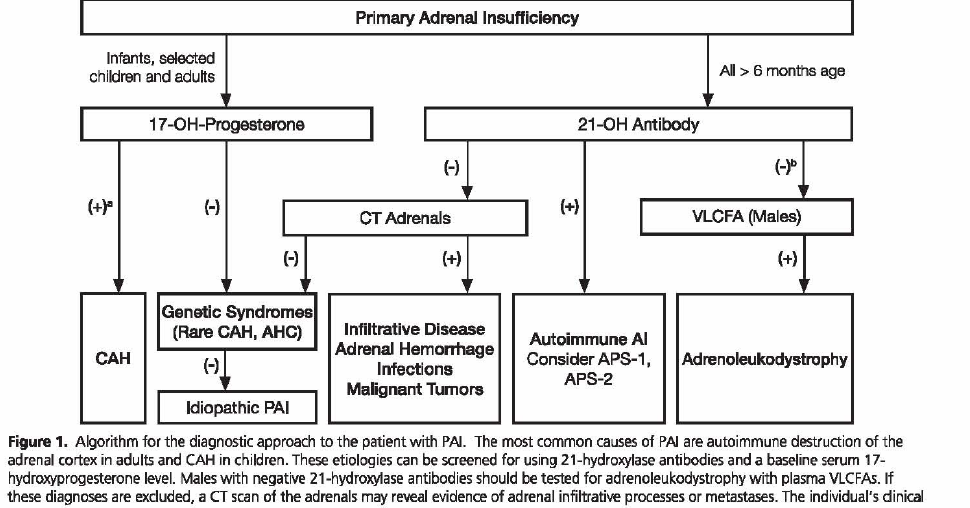 Agenda
Introduction
Review of one Meta_Analysis & systematic review ACTH stimulation tests for the diagnosis of adrenal  insufficiency
Review of  articles The utility of the corticotropin test to diagnose adrenal insufficiency in critical illness: an update

Brief review of two guidelines: 1) Diagnosis and treatment of primary adrenal insufficiency:An Endocrine Society Clinical Practice Guideline
2)Guidelines for diagnosis and treatment of adrenal insufficiency in adults

Answers to the clinical questions
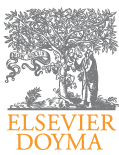 Guidelines for diagnosis and treatment of adrenal insufficiency in adults
Paz de Miguel Novoaa,*, Elena Torres Velab, Nuria Palacios Garcíac,Manuela Moreira Rodríguezd, Icíar Solache Guerrase,María de los Ángeles Martínez de Salinas Santamaríaf, Anna Aulinas Masóg;representing Knowledge Area Group of Neuroendocrine, SEEN(Grupo Insuficiencia Adrenal) 
Endocrinol Nutr. 2014;61(Supl. 1):1-34
The low dose stimulation test may have greater sensitivity for detecting partial or short-lasting SAI,but there is no universal agreement on the subject.
11-deoxycortisol levels higher than 7 ug/dL (190 nmol/L)
eight hours after administration of metyrapone in the
presence of cortisol levels less than 5 ug/dL (138 nmol/L)
 are considered normal
Thank you